Ұлттық тағамдар
Қазақ халқы асты өте жоғары бағалаған әрі қастерлей білген. “Ас – адамның арқауы ” , 
“Астан үлкен емессің” – деген ұғымдар бар. Ас, тамақ дайындауды қазақ әйелдерге жүктеген.
Ұлттық тағамдар
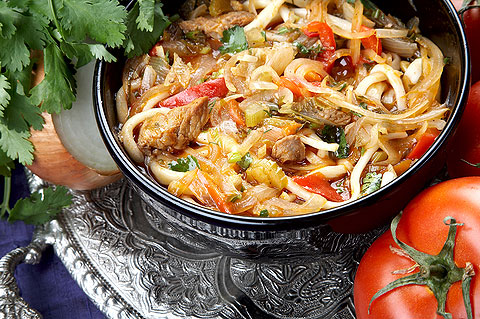 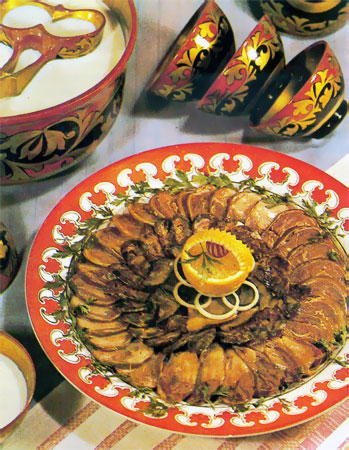 Қазақтың ақ бауырсағы
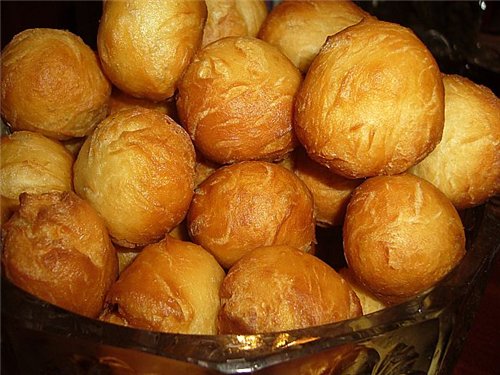 Балқаймақ
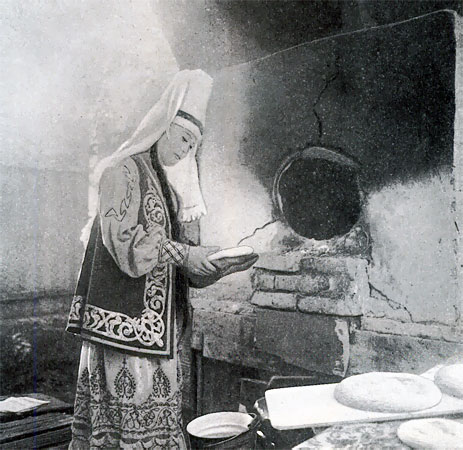 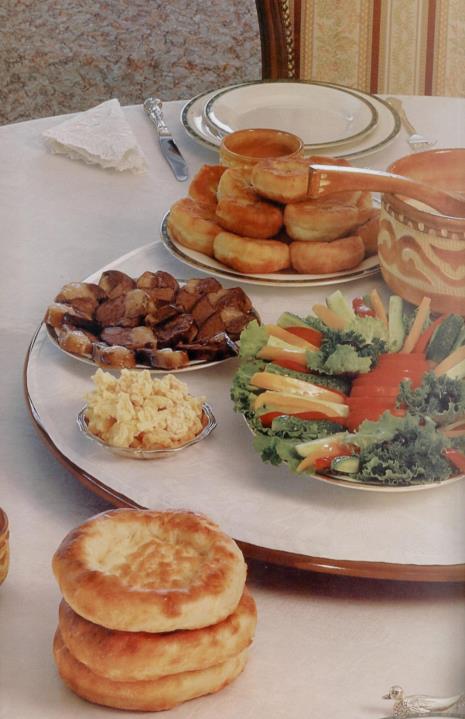 Қымыз
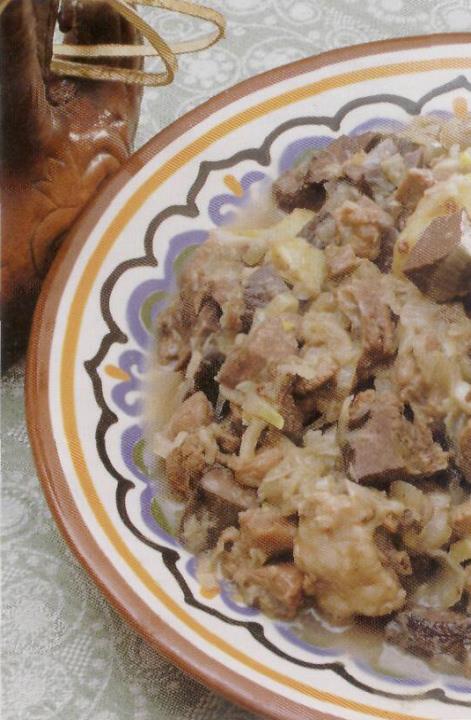 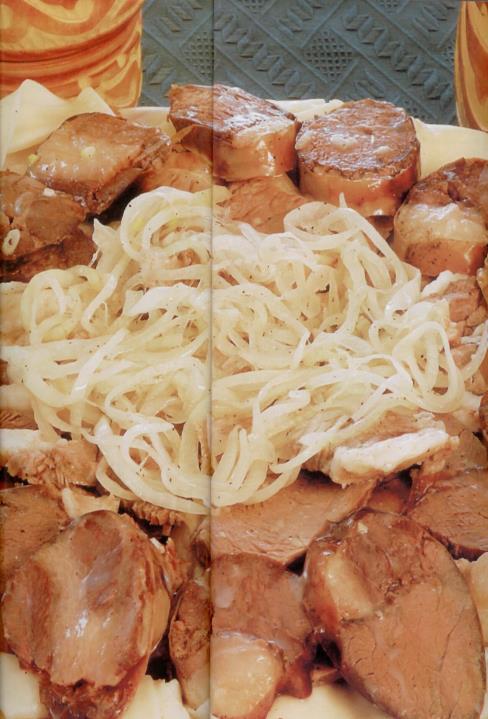 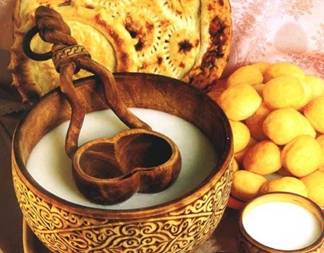 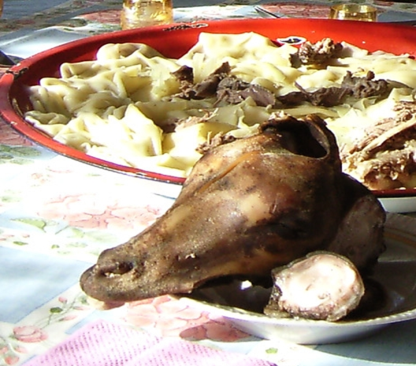 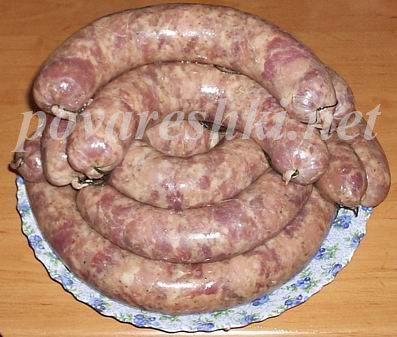 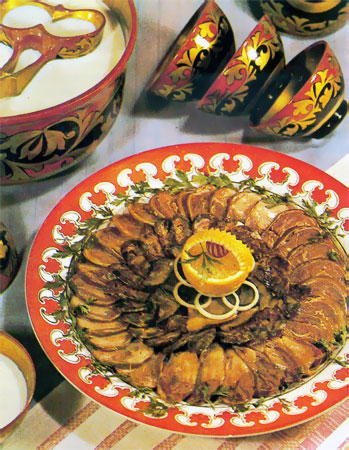 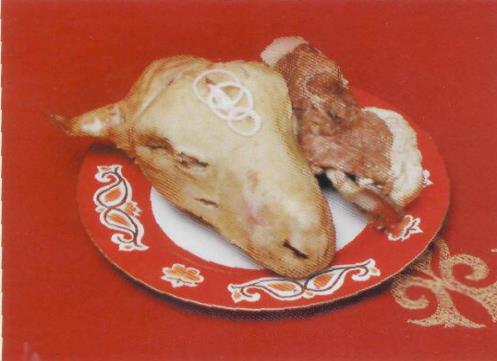 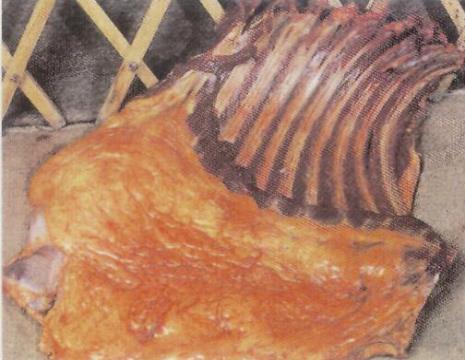 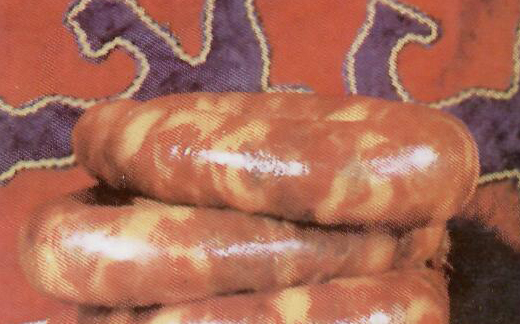 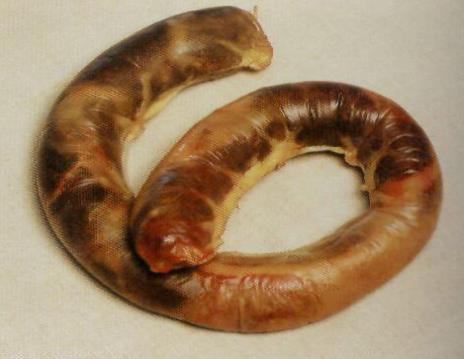